GOES-18 L2 (Group 1) Provisional Validation
Peer/Stakeholder Product Validation Review (PS-PVR)

Sept. 28, 2022

NWS Perspective: AWIPS verification
‹#›
Clear Sky Mask
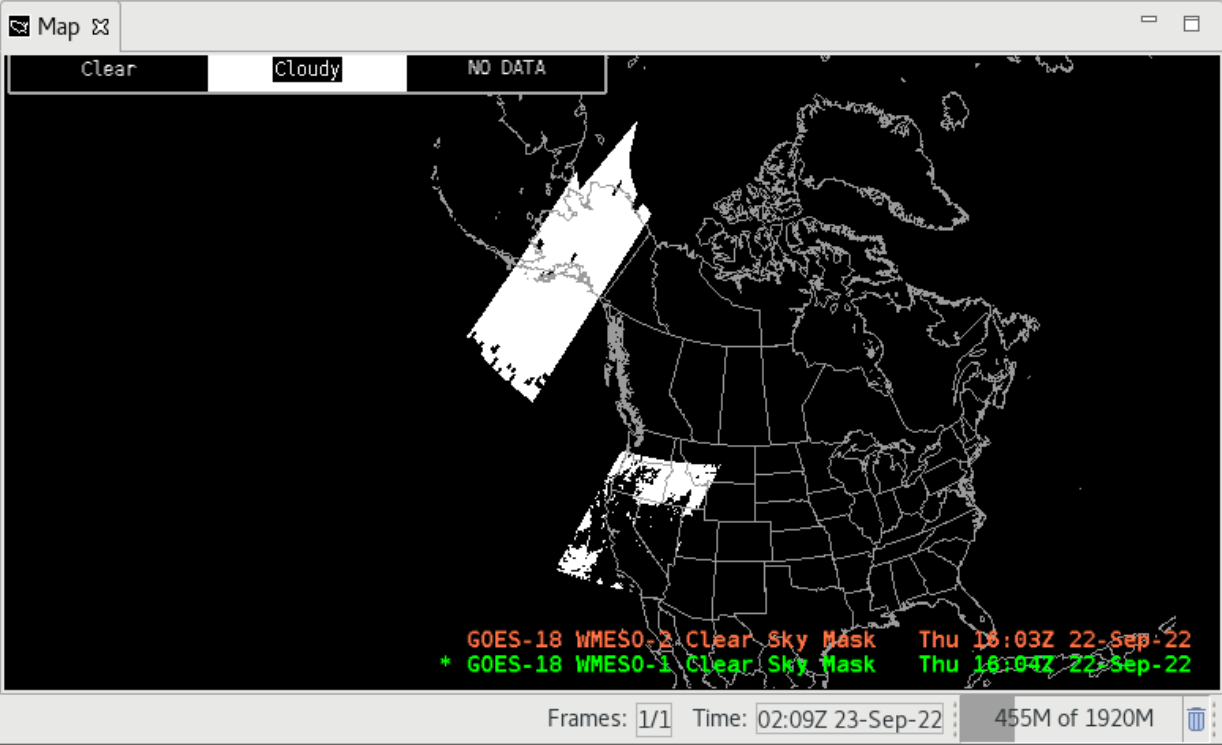 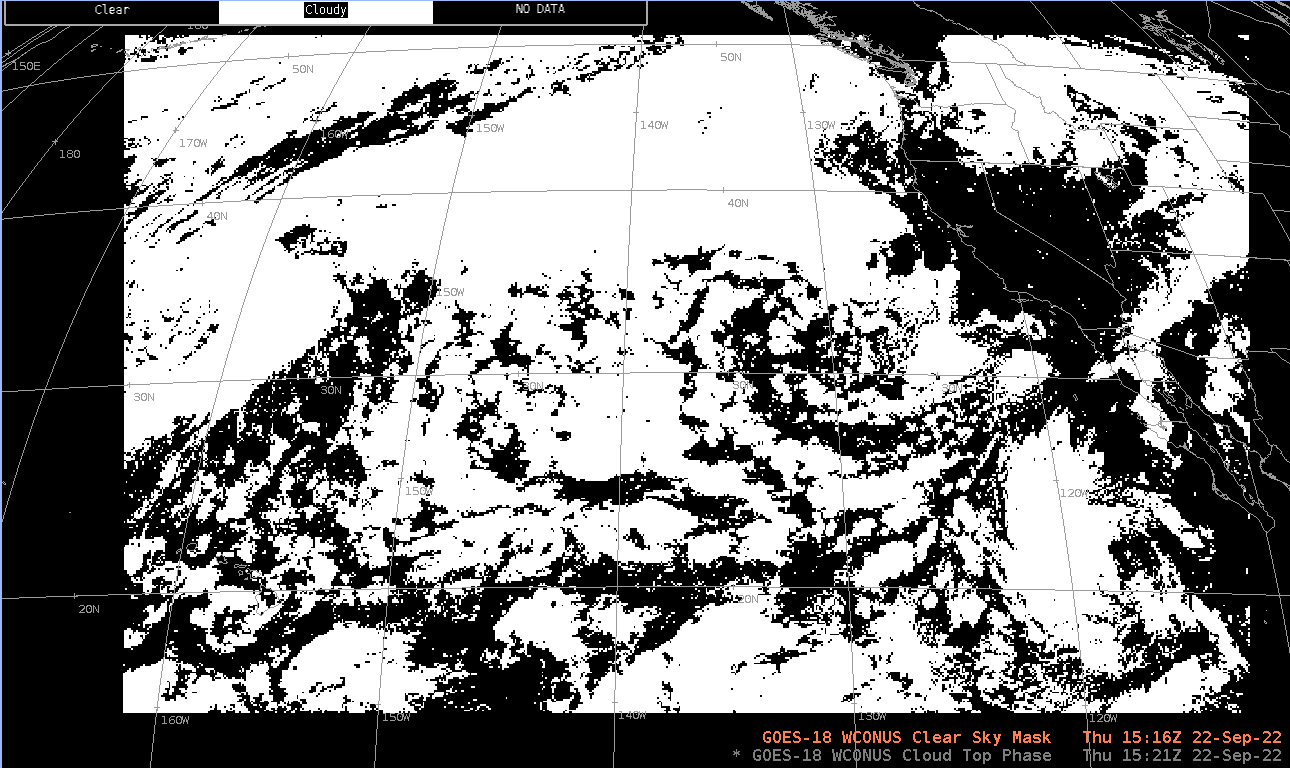 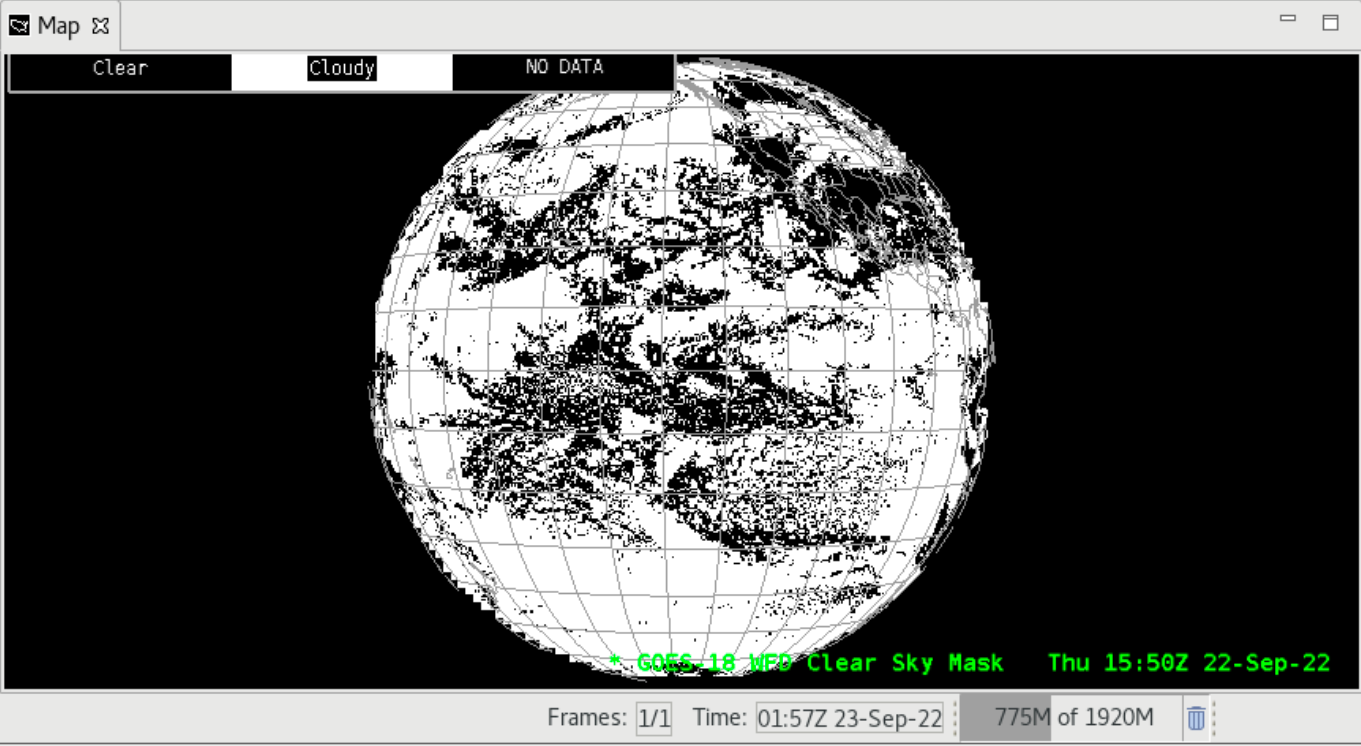 ‹#›
Cloud Top Phase
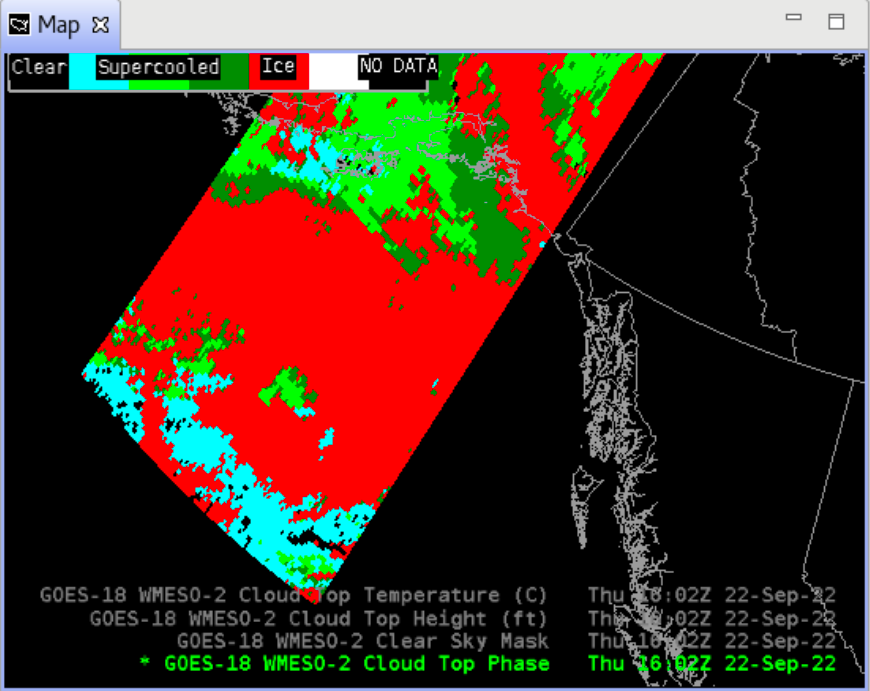 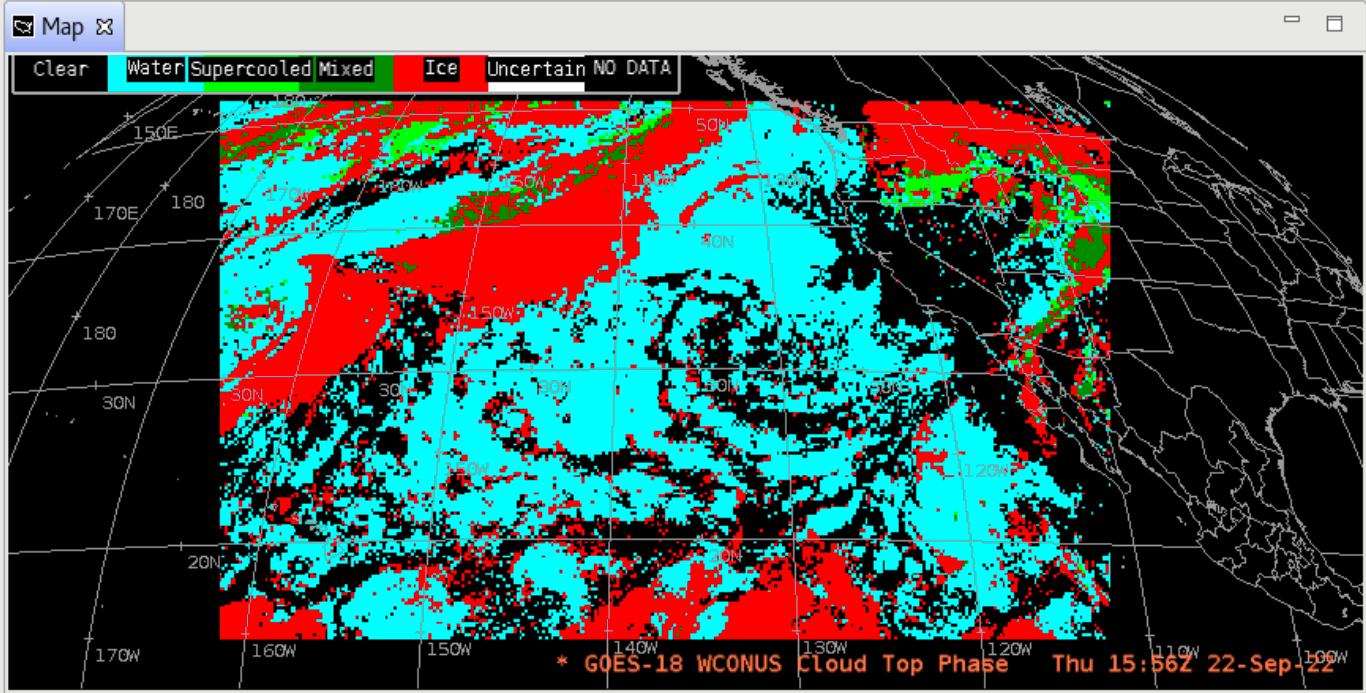 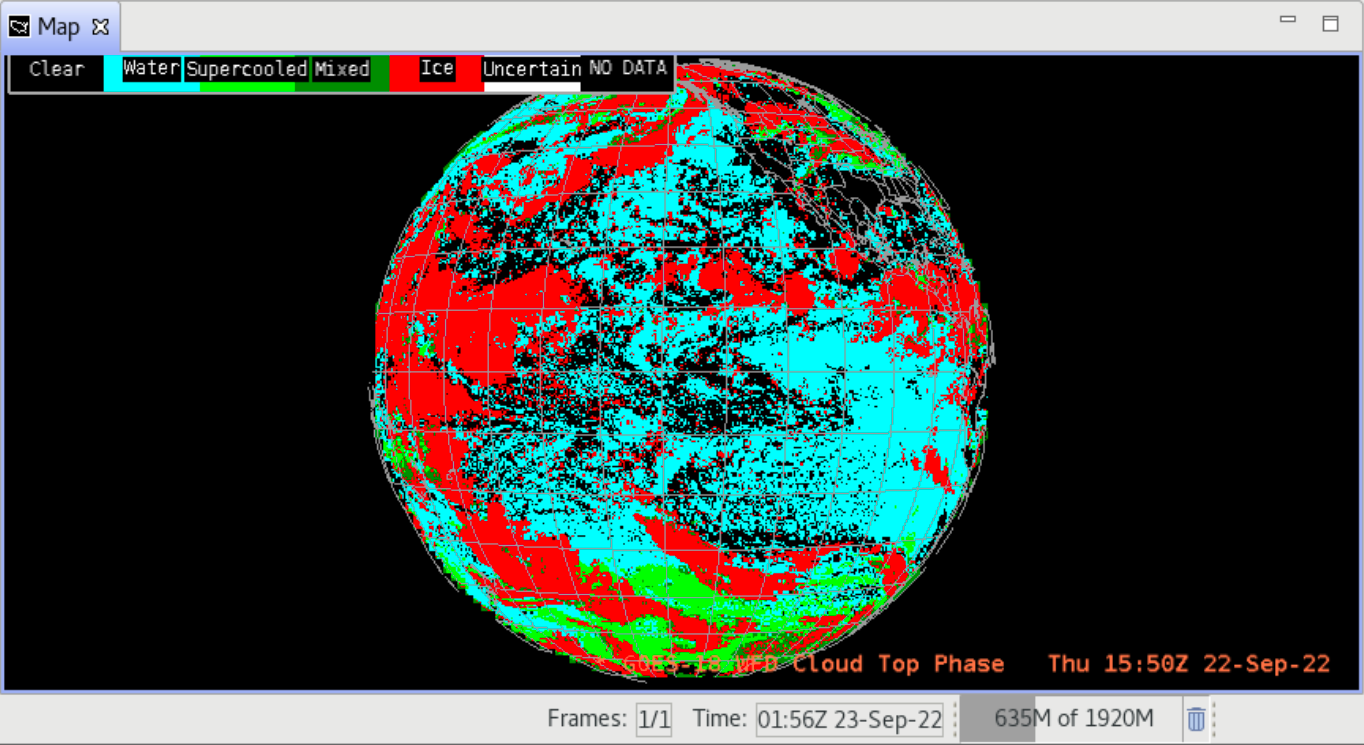 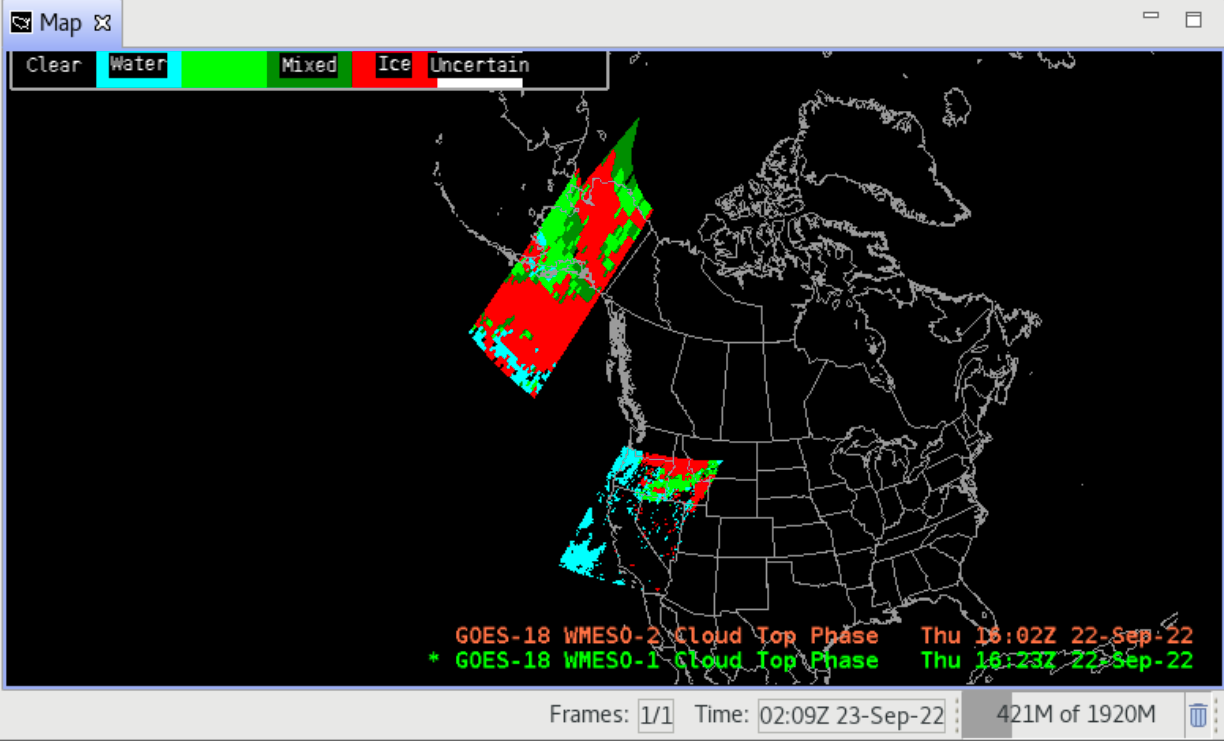 ‹#›
Cloud Top Height
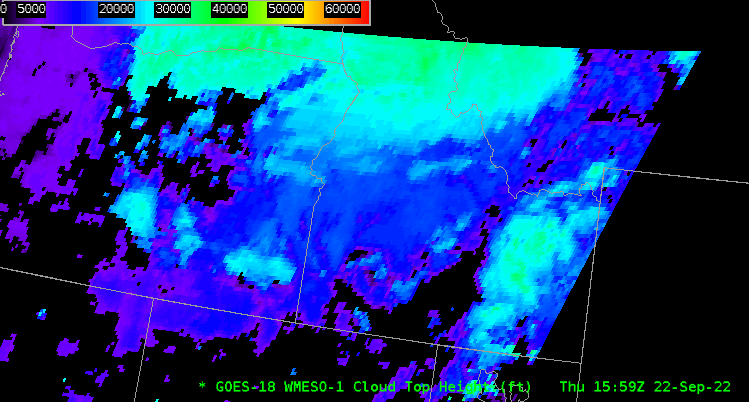 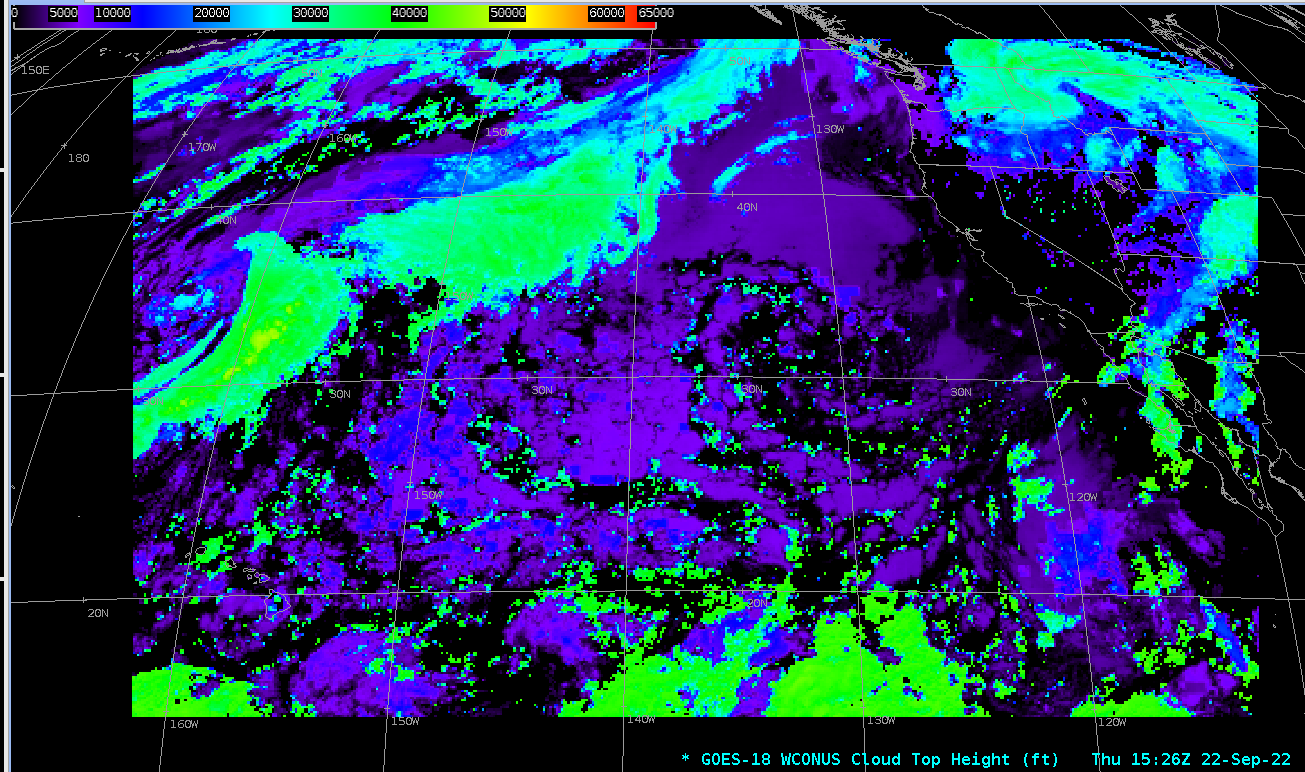 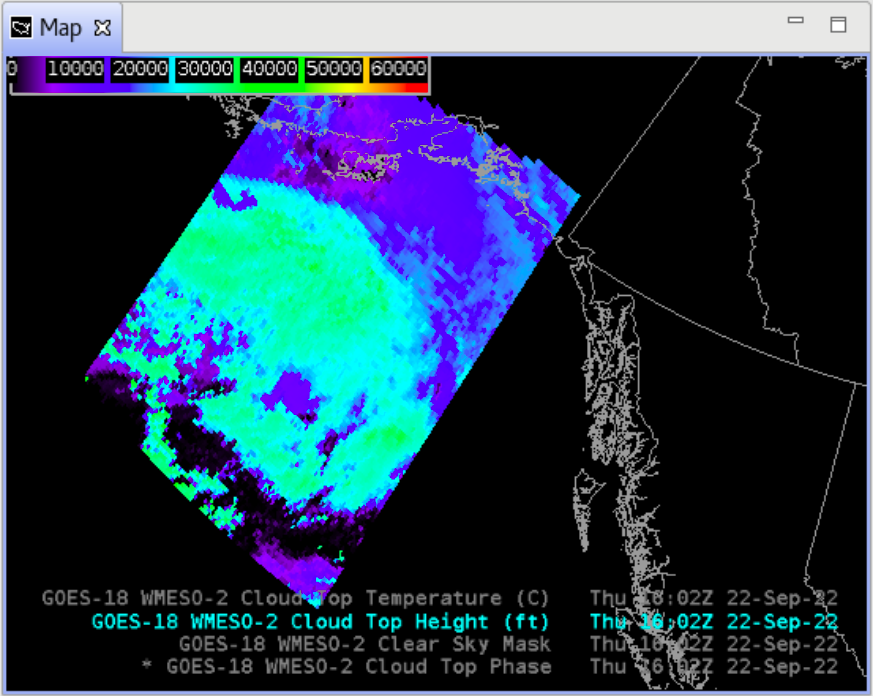 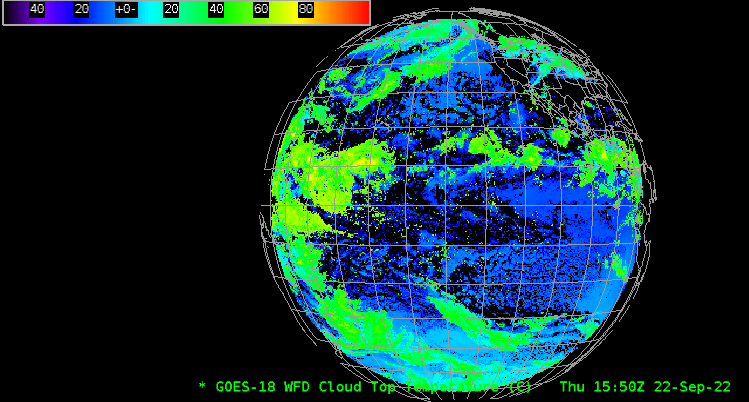 ‹#›
Cloud Top Temperature
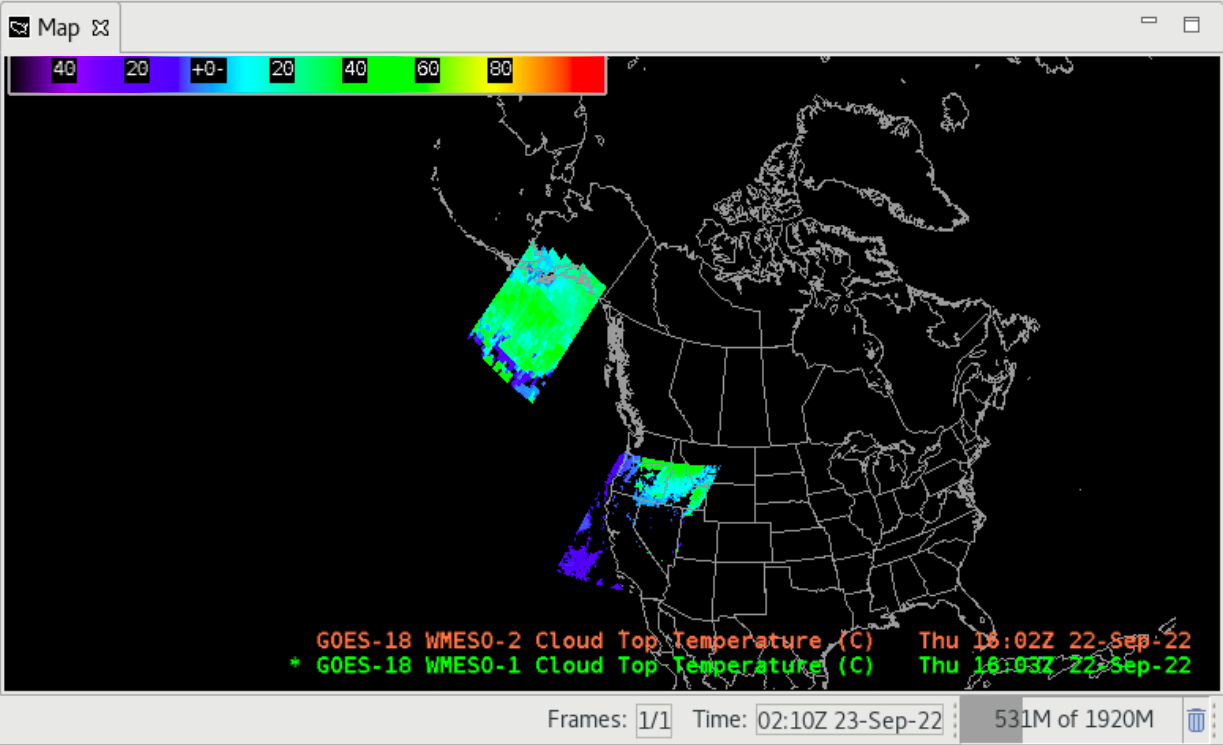 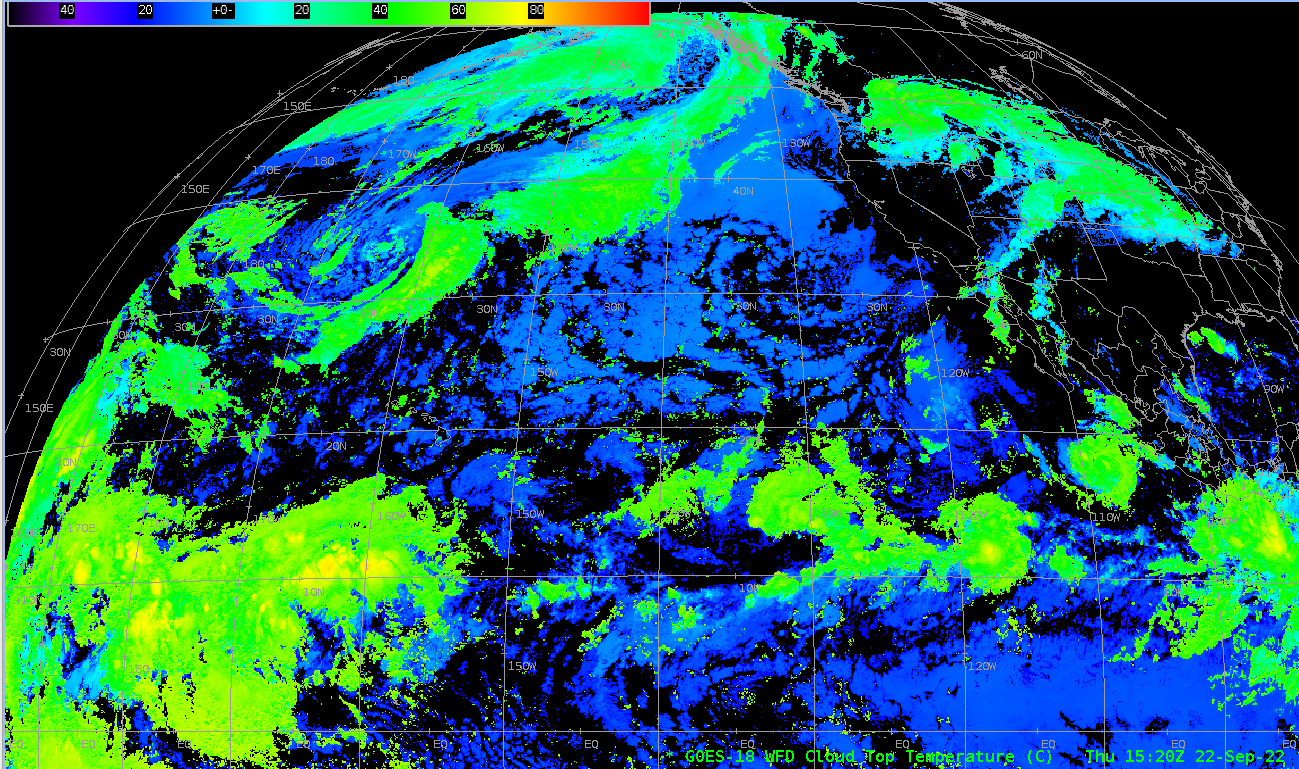 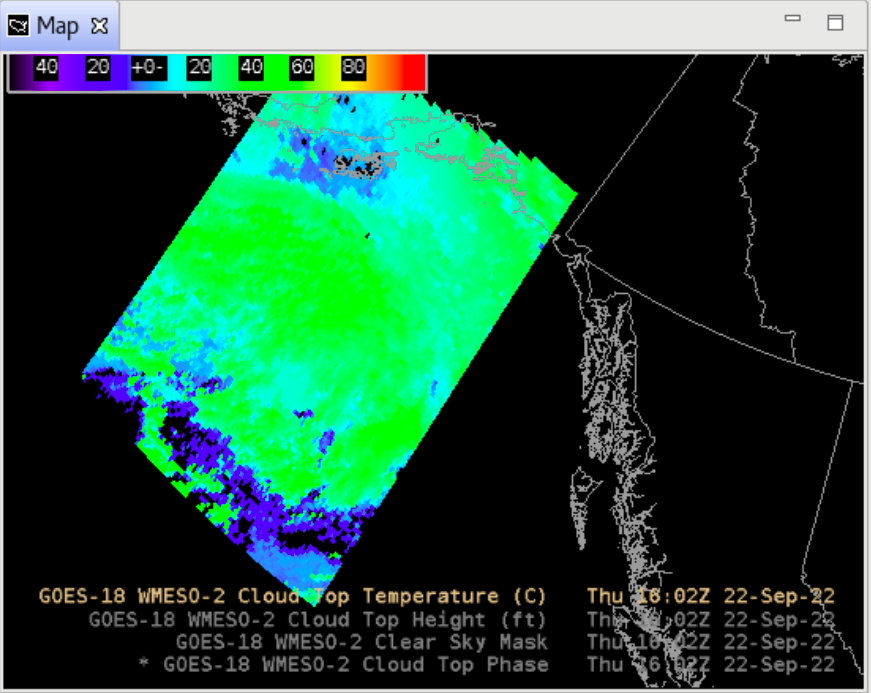 ‹#›
Cloud Top Pressure
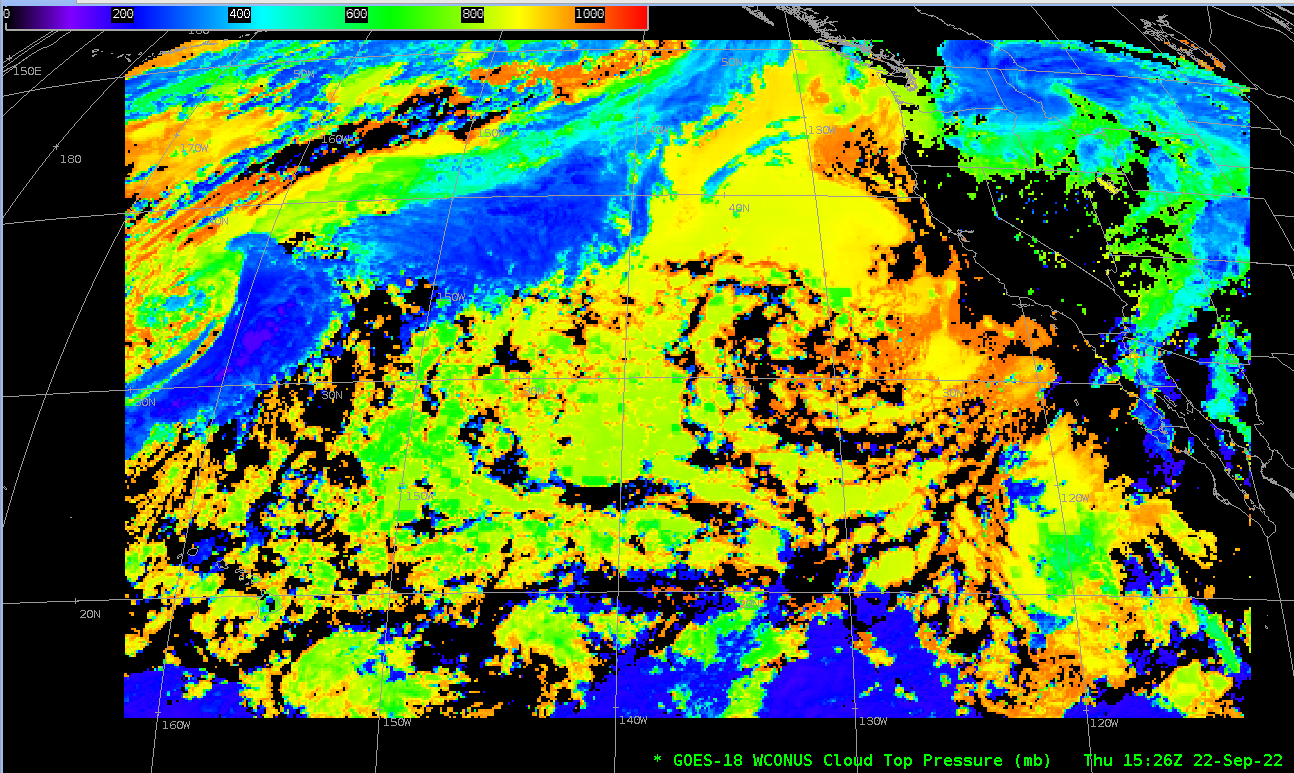 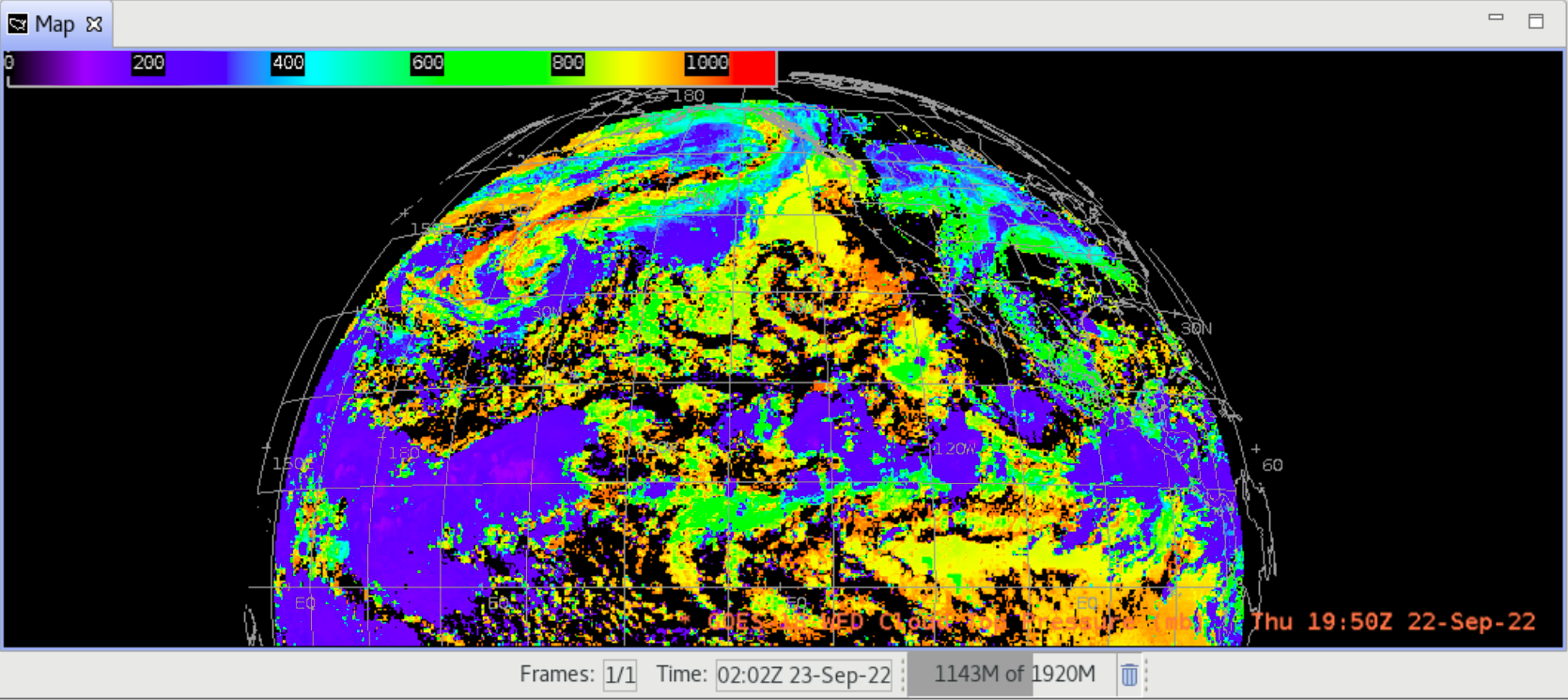 ‹#›
Derived Motion Winds
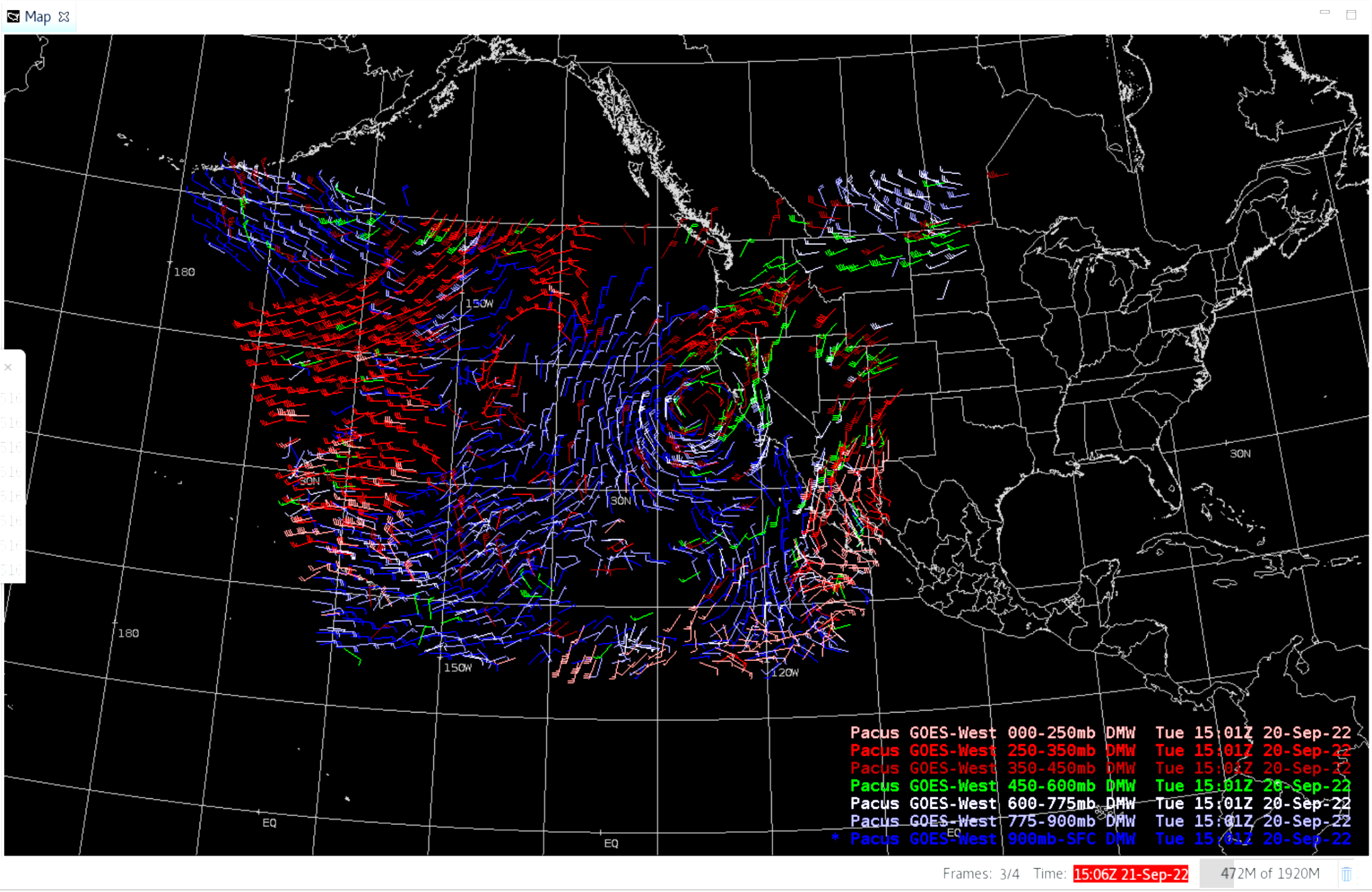 ‹#›
Notes
AWIPS ingests and displays all these products using its baseline configurations. 
“No muss, no fuss” … words rarely heard around AWIPS
No fielding issues are expected
G-18 products conform closely to G-16,17 conventions (GOES-R Product User Guide)
AWIPS’ baseline configurations allowed for new GOES-R satellites
‹#›